ADVERTISING UNIT
The Art of Selling
25/2/15 Poster Presentations
TP: Able to present our advertisements to the class.

Bell work: What skills do you think are important when presenting to an audience?
26/2/15 Poster Presentations
TP: Able to present our advertisements to the class.

Bell work: ‘Fluency, expression and pace’ is one of the 4 traits of presentation that you will be graded on next week. What do you think you need to do to score highly in this trait?
14/2/16 Presentation Skills
TP: Create a success criteria for giving a presentation

Bell work: Some people rely on having strong presentation to make a living. Write down as many jobs as you can think of where presentation skills are important.
16/2/16 Presentation Skills
TP: Create a success criteria for giving a presentation

Bell work: ‘Preparation and rehearsal’ is one of the 4 traits of presentation that you will be graded on next week. What do you think you need to do to score highly in this trait?
18/2/14 Presentation Skills
TP: Create a success criteria for giving a presentation

Bell work: ‘Body language and eye contact’ is one of the 4 traits of presentation that you will be graded on next week. What do you think you need to do to score highly in this trait?
4/3/15 Presentation Skills
TP: Create a success criteria for giving a presentation

Bell work: 
What do you think is more important: the content of your presentation or how it is presented? Give a reason for your answer.
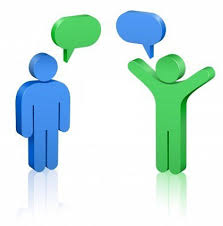 Class Discussion
When we speak to someone, we communicate through our body language, words (what we say) and tone (how we say it).

 As a percentage of 100, how important do you think each of these elements are? (for example, body language 30%, words 40%, tone 30%)
Bad Presentations
Watch the following link: https://www.youtube.com/watch?v=W0dT49IG4t4
As you are watching the clip, try to spot the mistakes she makes and write down as many as you can.
IMPORTANT: Focus on HOW it was presented, rather than WHAT was presented
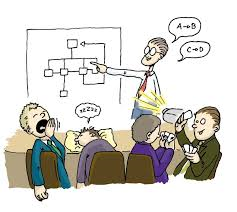 Think/ Pair/ Share
Compare the list of mistakes you created with your partner’s. Are they the same? Are there any mistakes you missed?
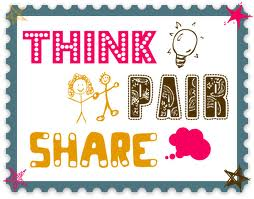 Good Presentations
Steve Jobs, creator of the iPod, was well-known for his strong presentation skills. Watch him in action in the clip below, where he launches the first iPhone:
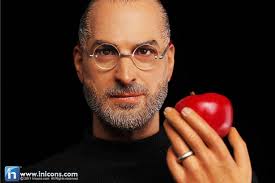 http://www.youtube.com/watch?v=c_m2F_ph_uU 

As you are watching the clip, write down what makes this an effective presentation.
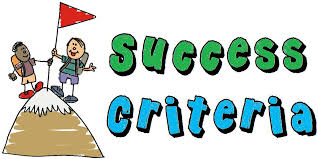 As a class, we are now going to create a set of success criteria for  presenting a pitch.  8-2
Good volume and clarity
Information clearly presented and easy to understand
Makes use of body language and facial expressions
Speak fluently
Good pace 
Be prepared (know what you will say and check any technology)
Strong adjectives
Sell features and benefits
Make eye contact with audience
Directly address the audience
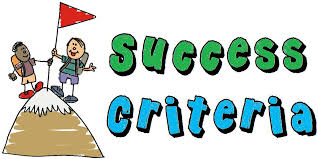 As a class, we are now going to create a set of success criteria for  presenting a pitch.  8-3
Make eye contact with audience
Use facial expressions and body language
Speak loud and clear
Vary tone of your voice
Speak at a good pace
Sell the features and benefits of product
Prepare thoroughly and rehearse pitch
Use notes or slides as a prompt only
Powerful adjectives
Make sure any technology is working
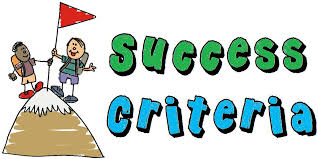 As a class, we are now going to create a set of success criteria for  presenting a pitch.  8-1
Use expression
Speak at a good pace
Sell the features and benefits of product
Be prepared (know what to say)
Descriptive language
Speak fluently
Talk directly to audience
Use body language and facial expressions
Use slides as prompts (don’t just read off them)
Speak loud and clear
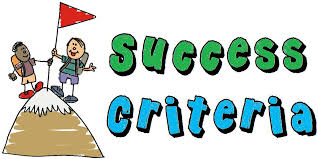 As a class, we are now going to create a set of success criteria for  presenting a pitch.  8-4
Sell the product’s unique features and benefits
Summarises key ideas again for audience
Speak loud and clear
Uses strong body language and facial expressions
Powerful vocabulary
Speak fluently (don’t ummm and emmm)
Prepare  and rehearse – if using technology, make sure it is working
Vary tone of your voice
Watch the pace
Make use of persuasive techniques (e.g. emotive language)
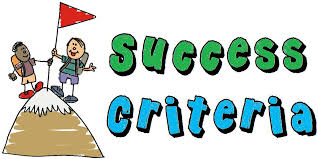 8-2 As a class, we are now going to create a set of success criteria for  presenting a pitch.  
Exciting adjectives
Facial expressions and gestures
Loud and clear
Good pace 
Speaks fluently
Eye contact 
Practise it
Use slides as a prompt only
Sells features and benefits
Language clear to understand
Directly addressing audience
Make sure any technology is working